LEADERSHIP DEVELOPMENT: STUDENT VOICE

APRIL 19, 2022
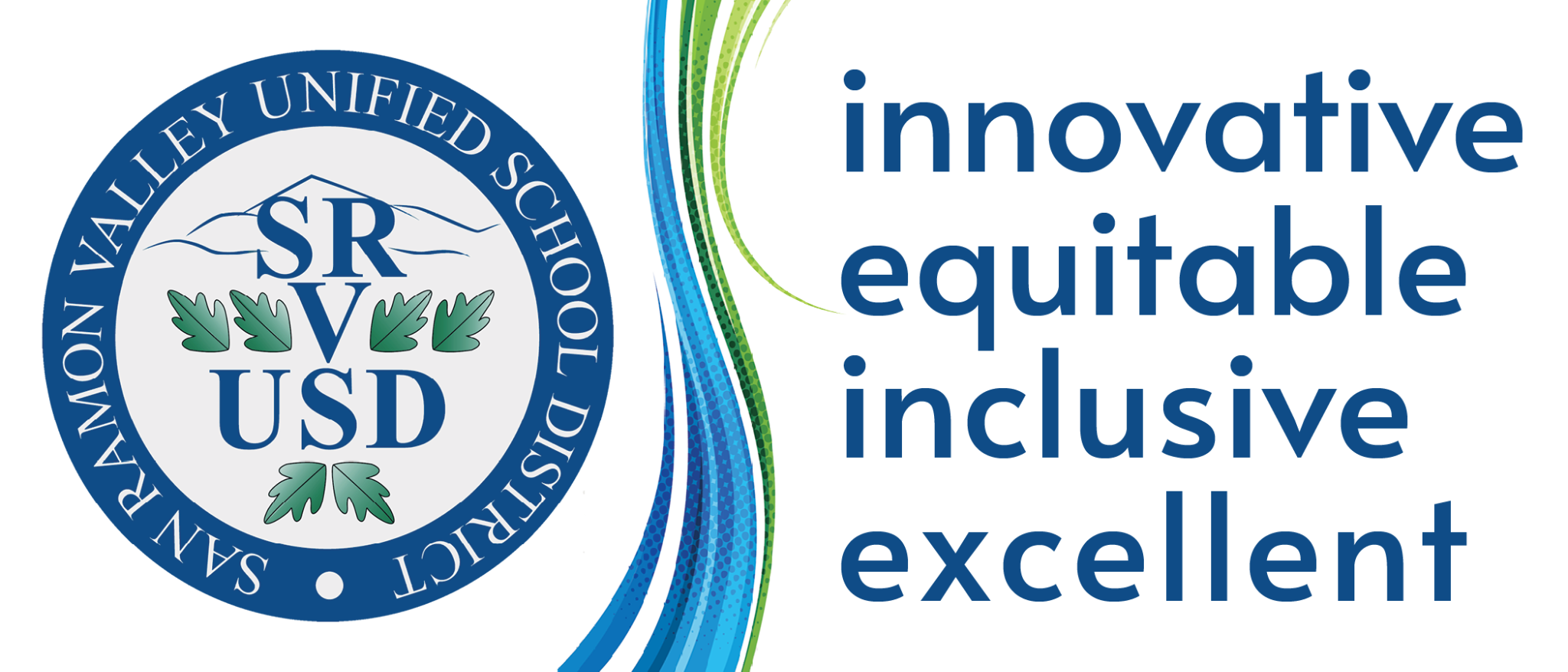 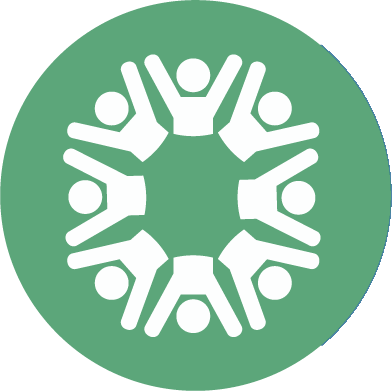 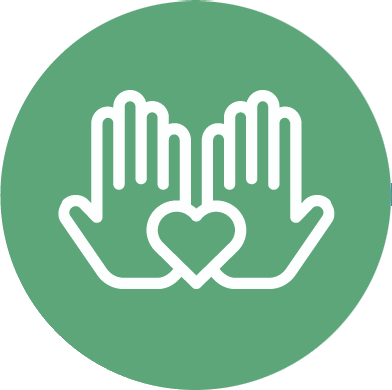 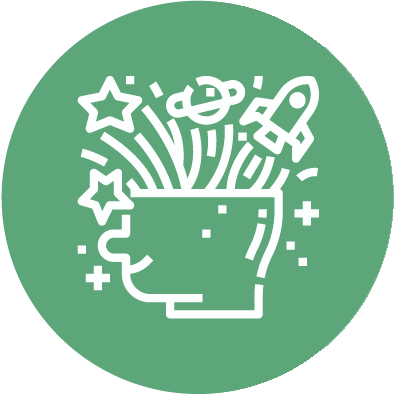 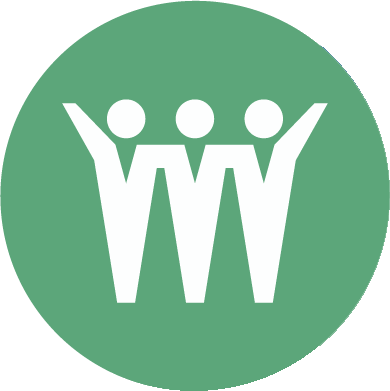 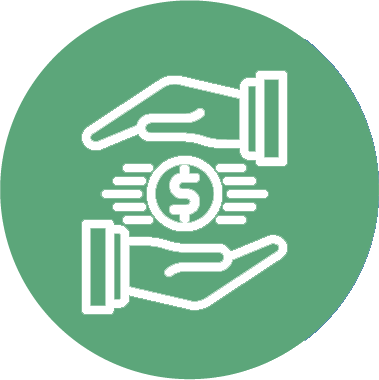 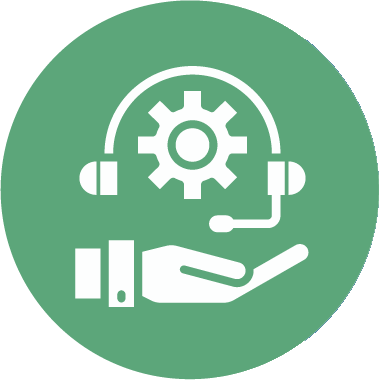 SRVUSD Strategic Directions
Built on a foundation of academic excellence, we are broadening our definition of success.
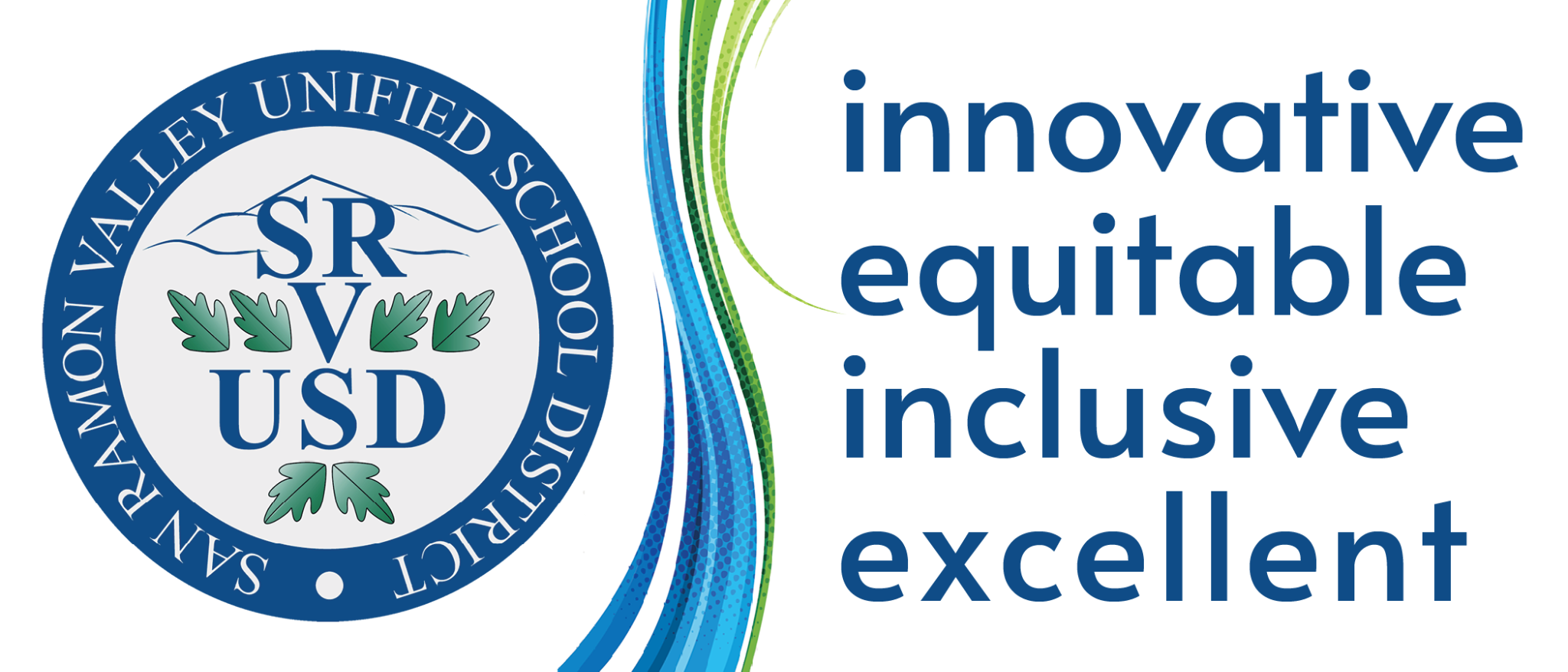 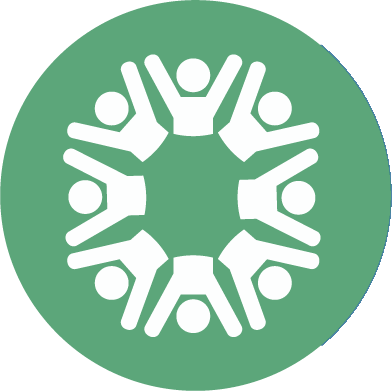 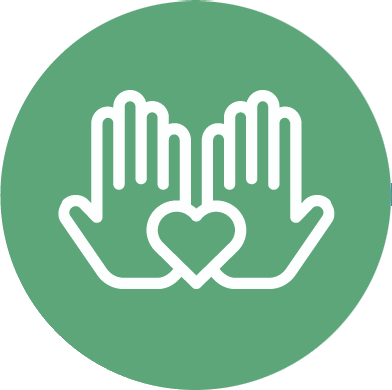 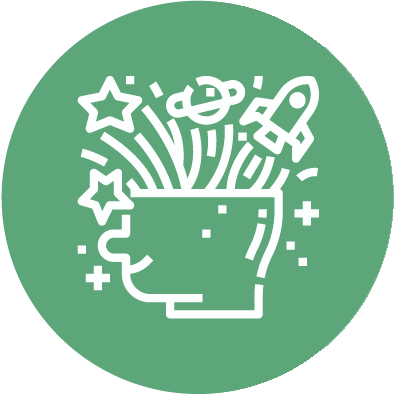 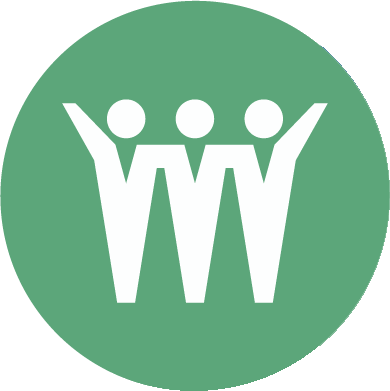 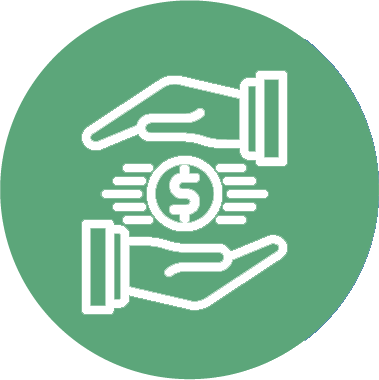 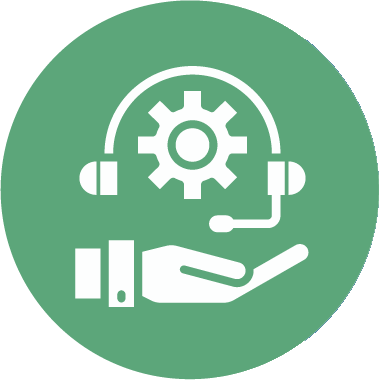 We are dedicated to academic excellence where all students thrive and succeed in innovative and inclusive environments.
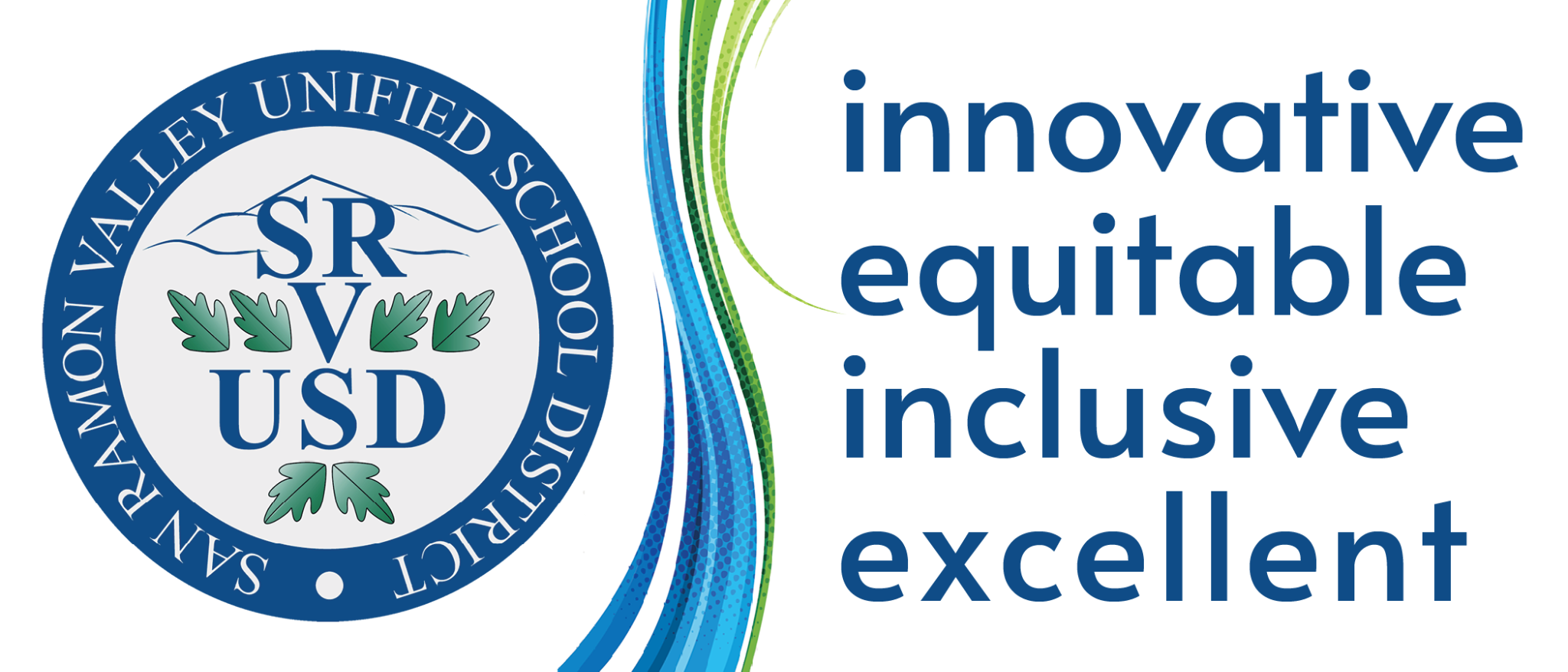 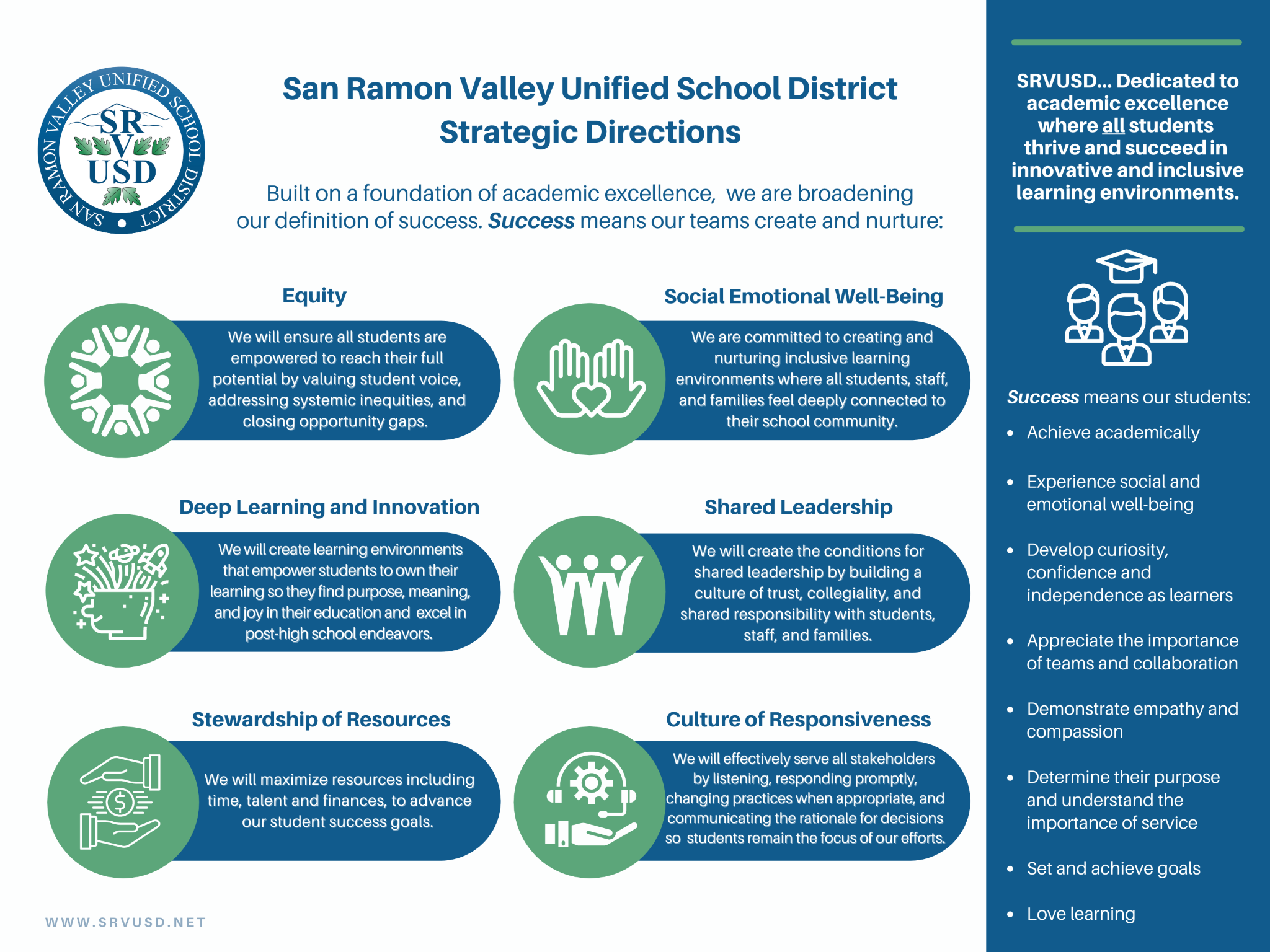 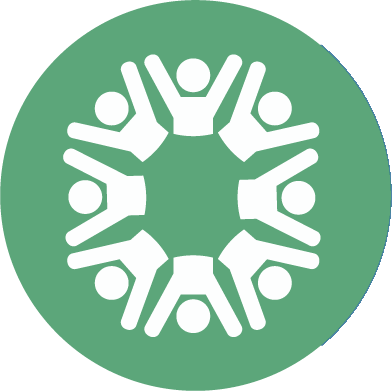 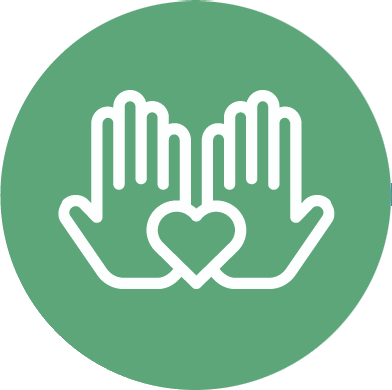 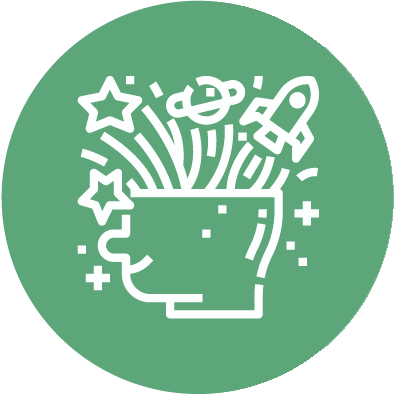 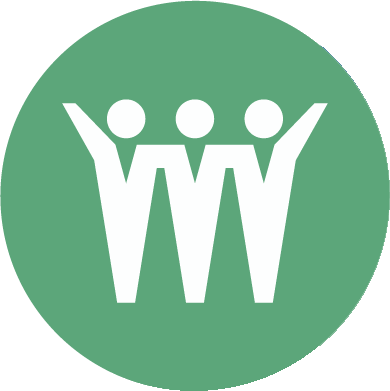 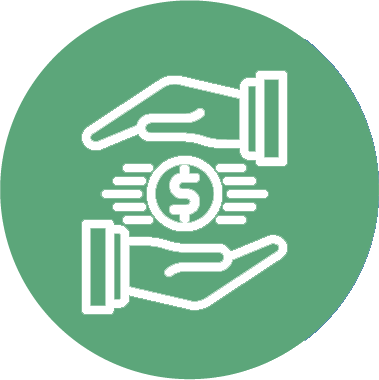 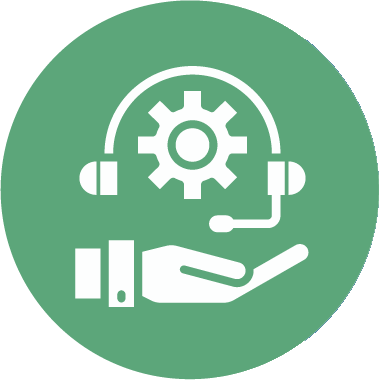 Successes and Next Steps
Through an intersection of the Strategic Directions of Culture of Responsiveness 
and Shared Leadership, 
we learn from student voice.
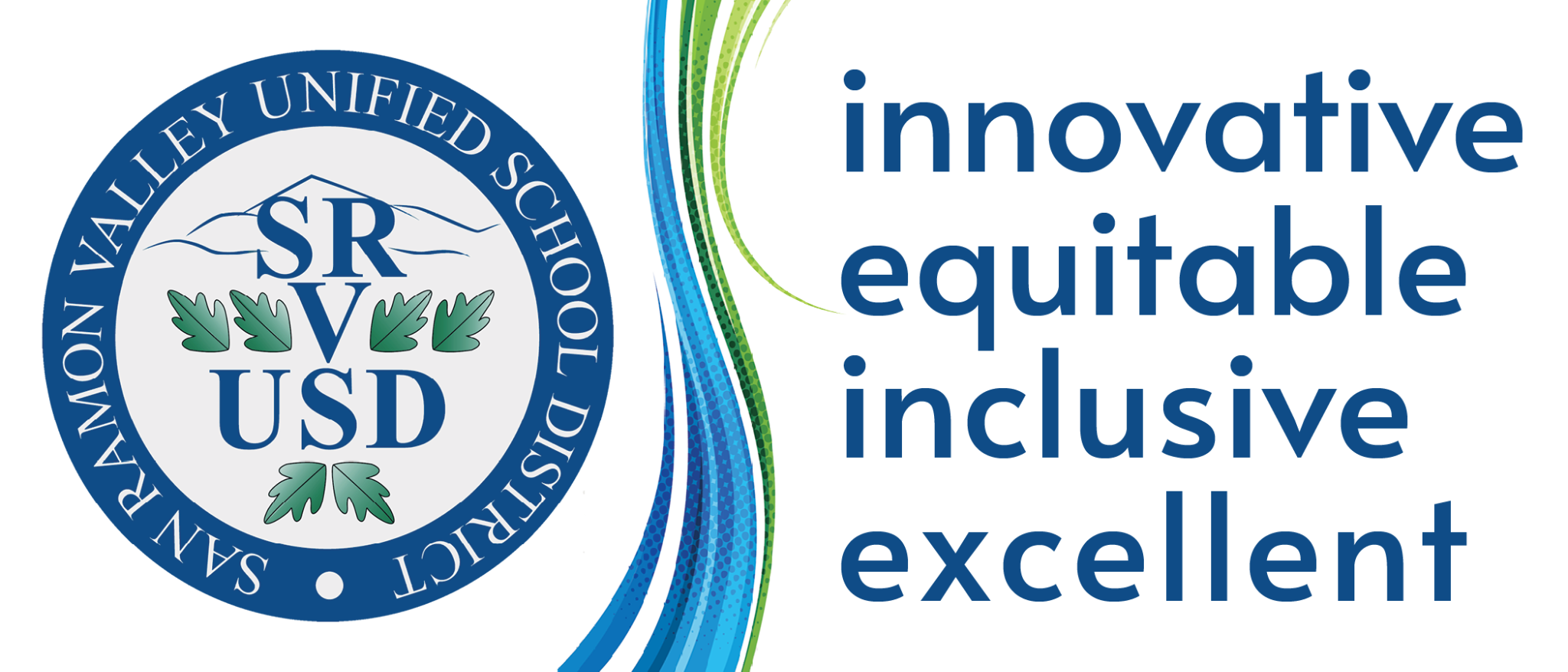 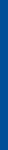 STUDENT SENATE
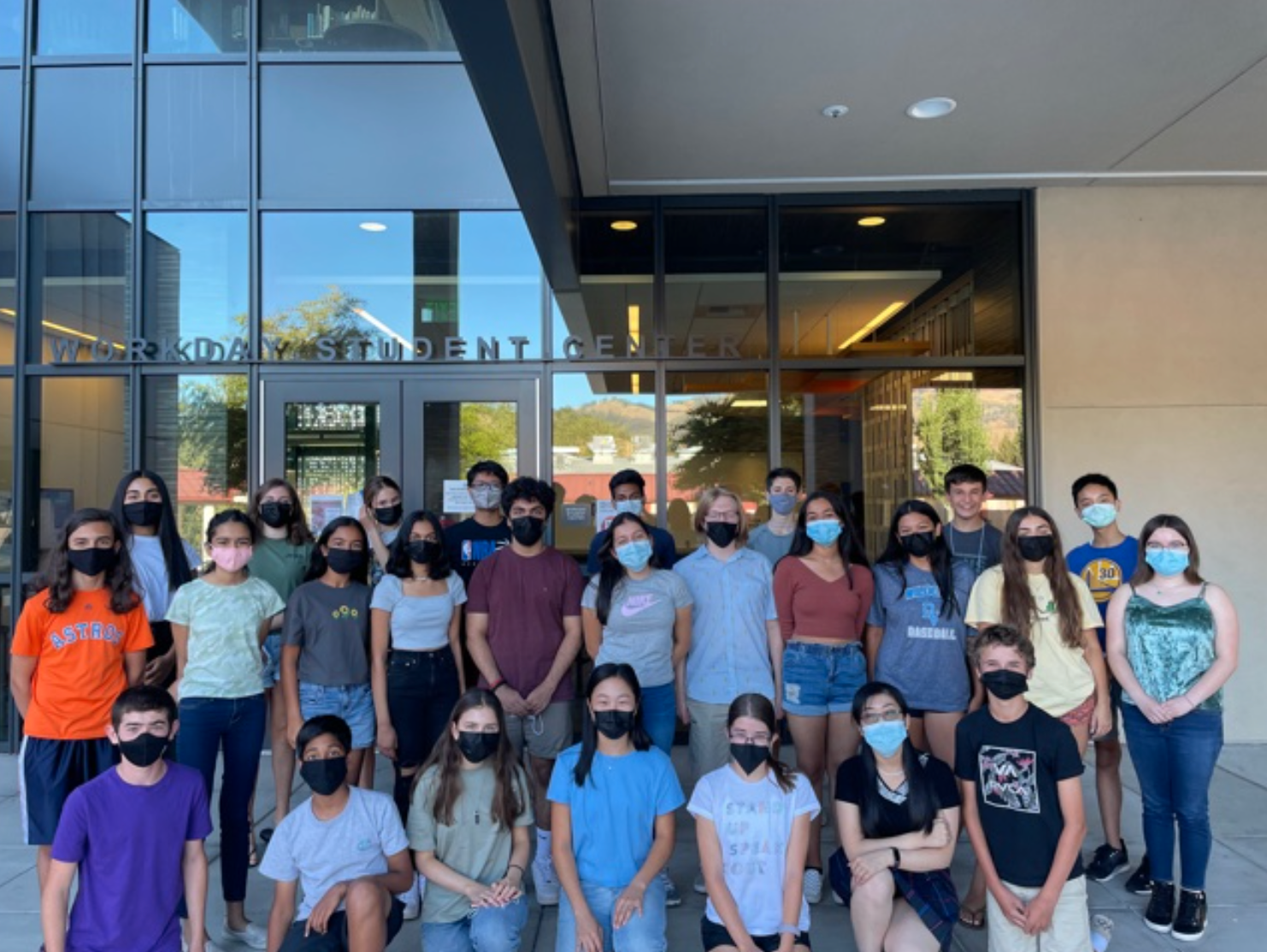 [Speaker Notes: Risha Jain]
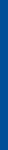 GSA
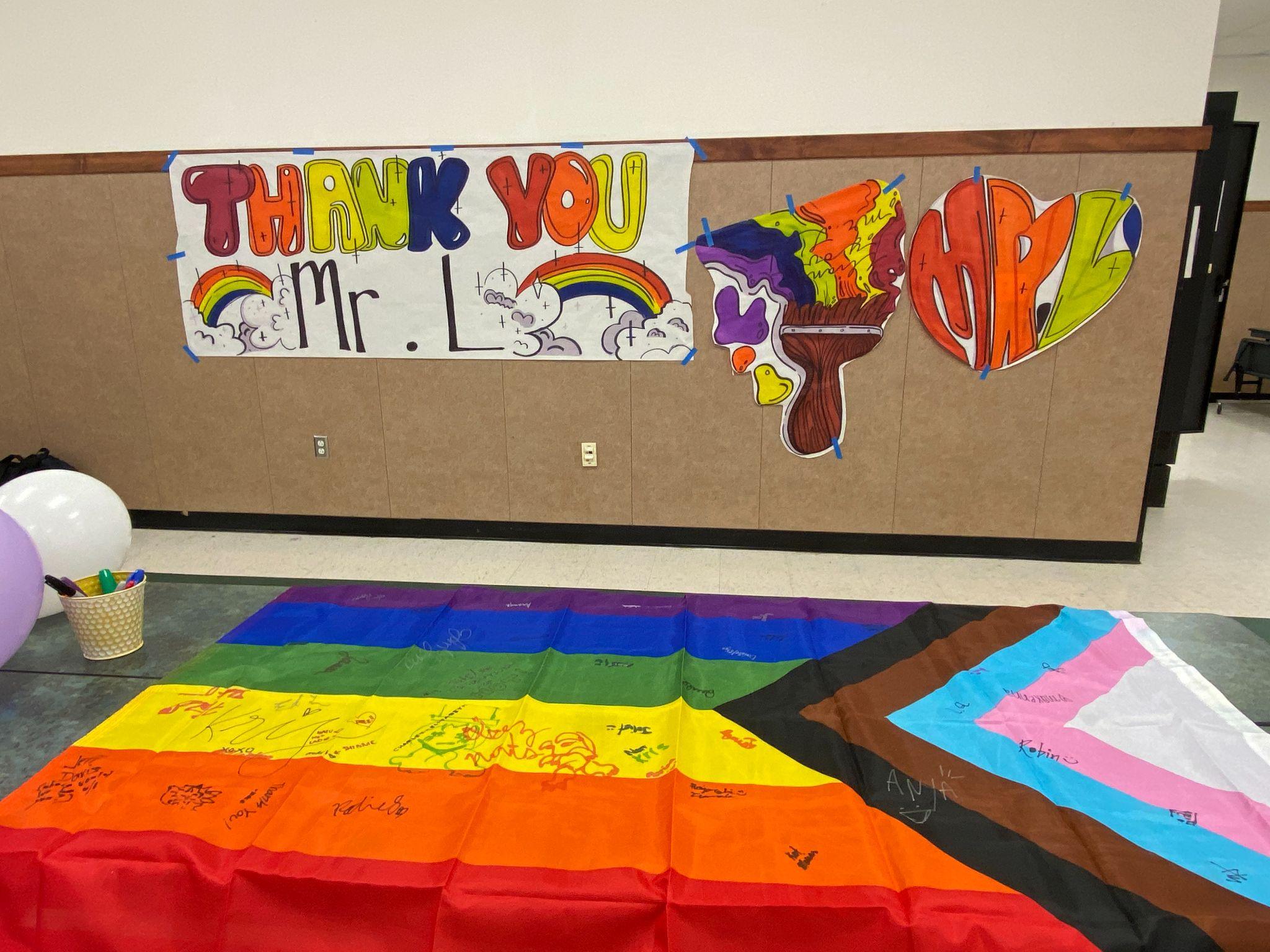 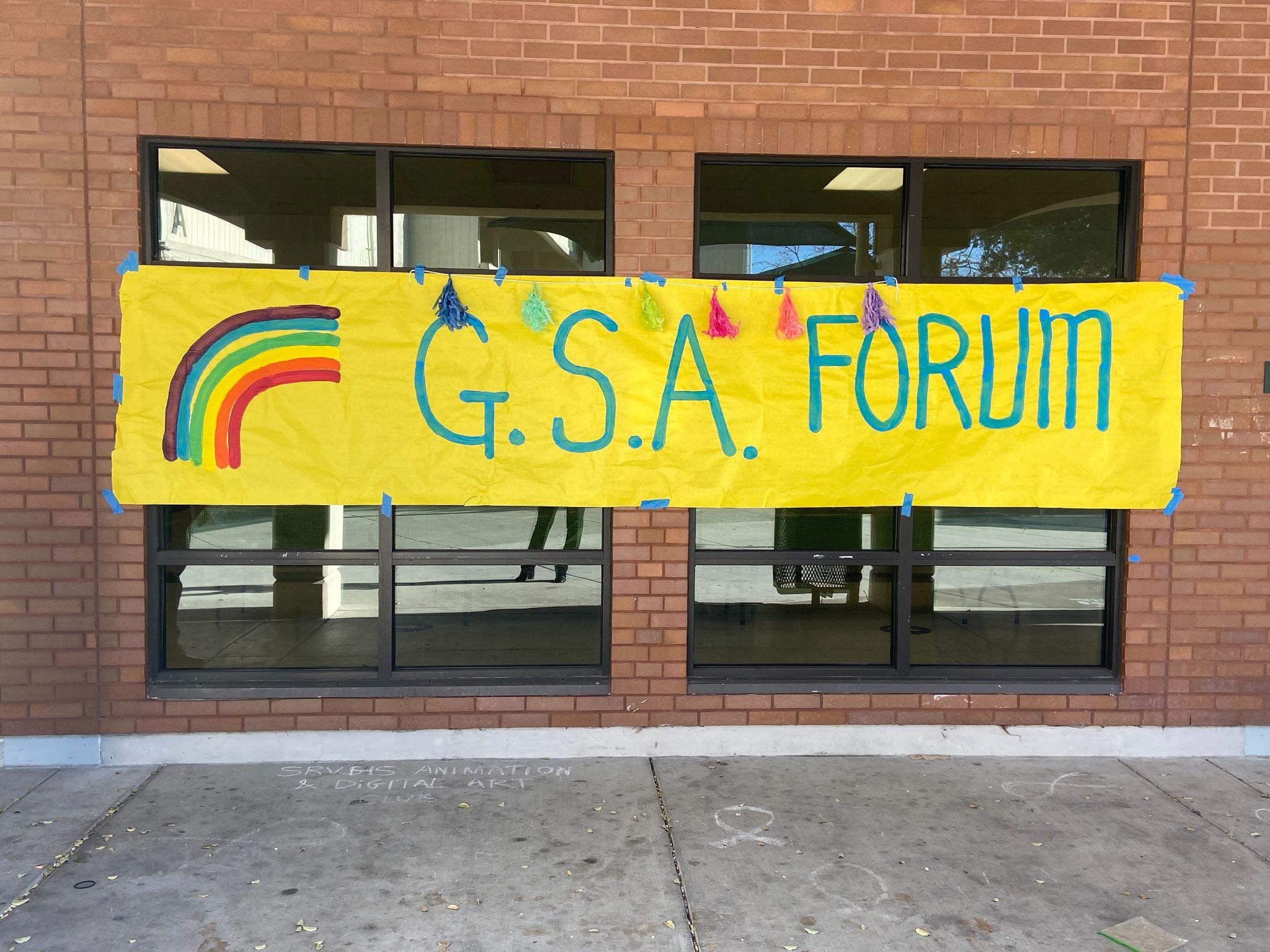 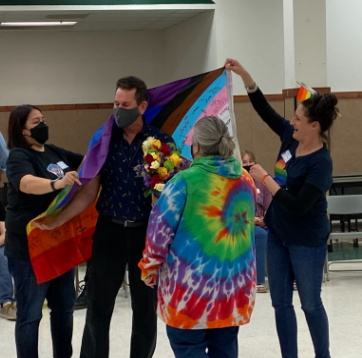 [Speaker Notes: Alex Reyes (DH)]
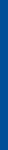 BSU
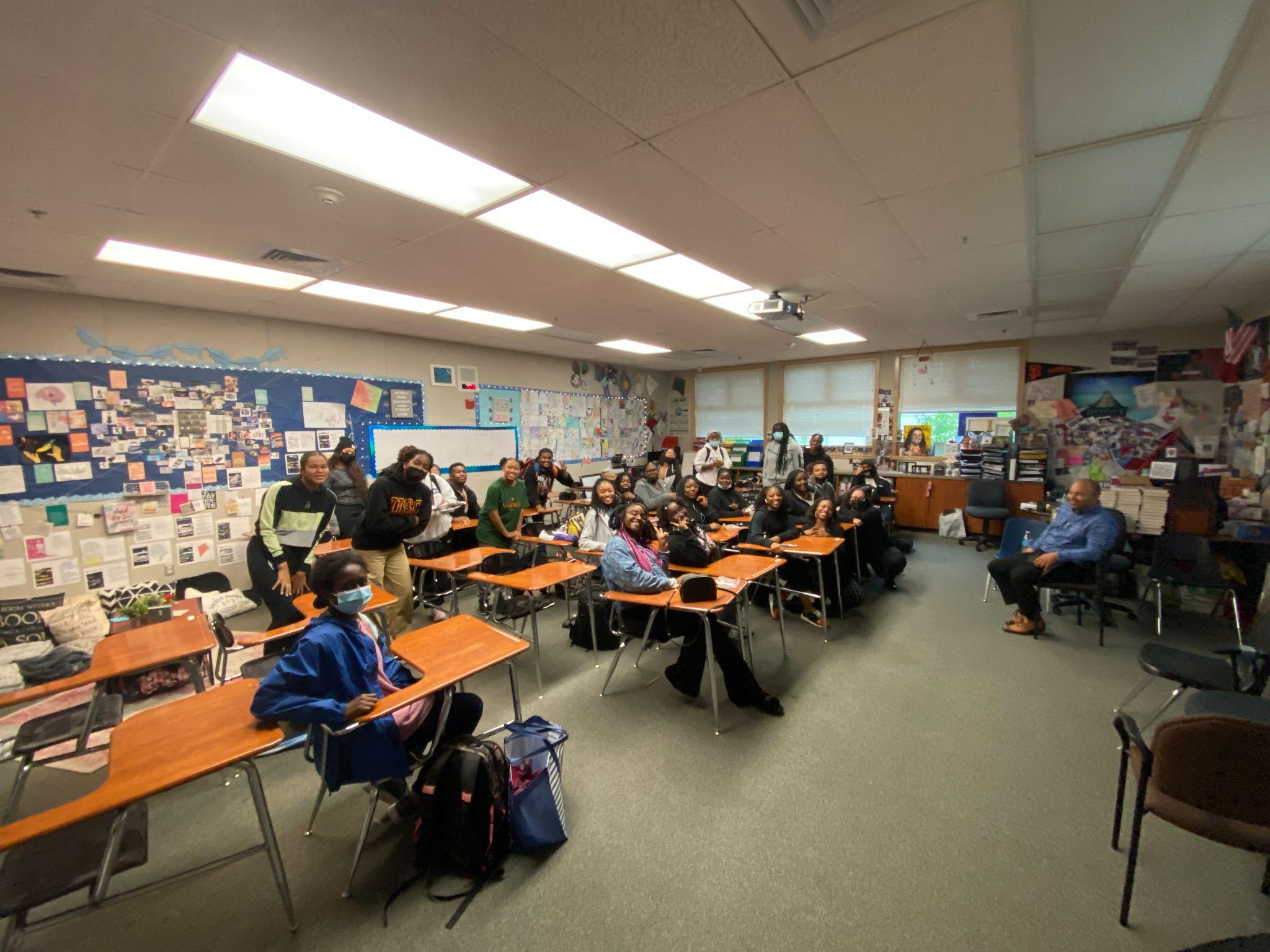 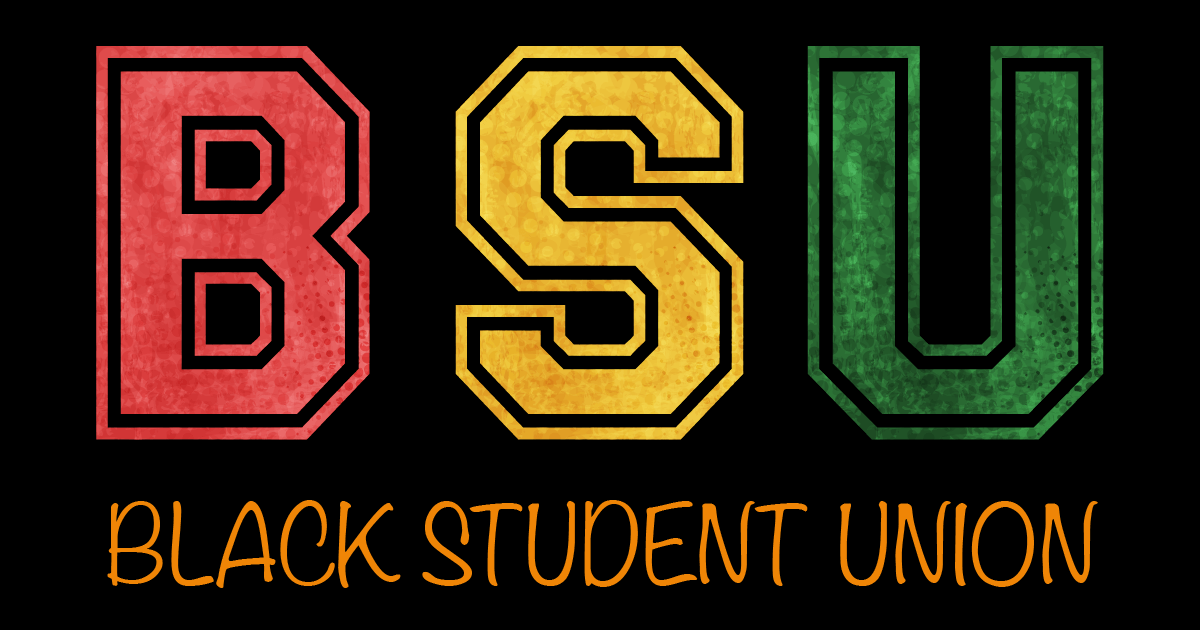 [Speaker Notes: M'Kai-Demi (Julia) Sayyid (DH)]
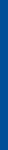 STUDENT LEADERSHIP
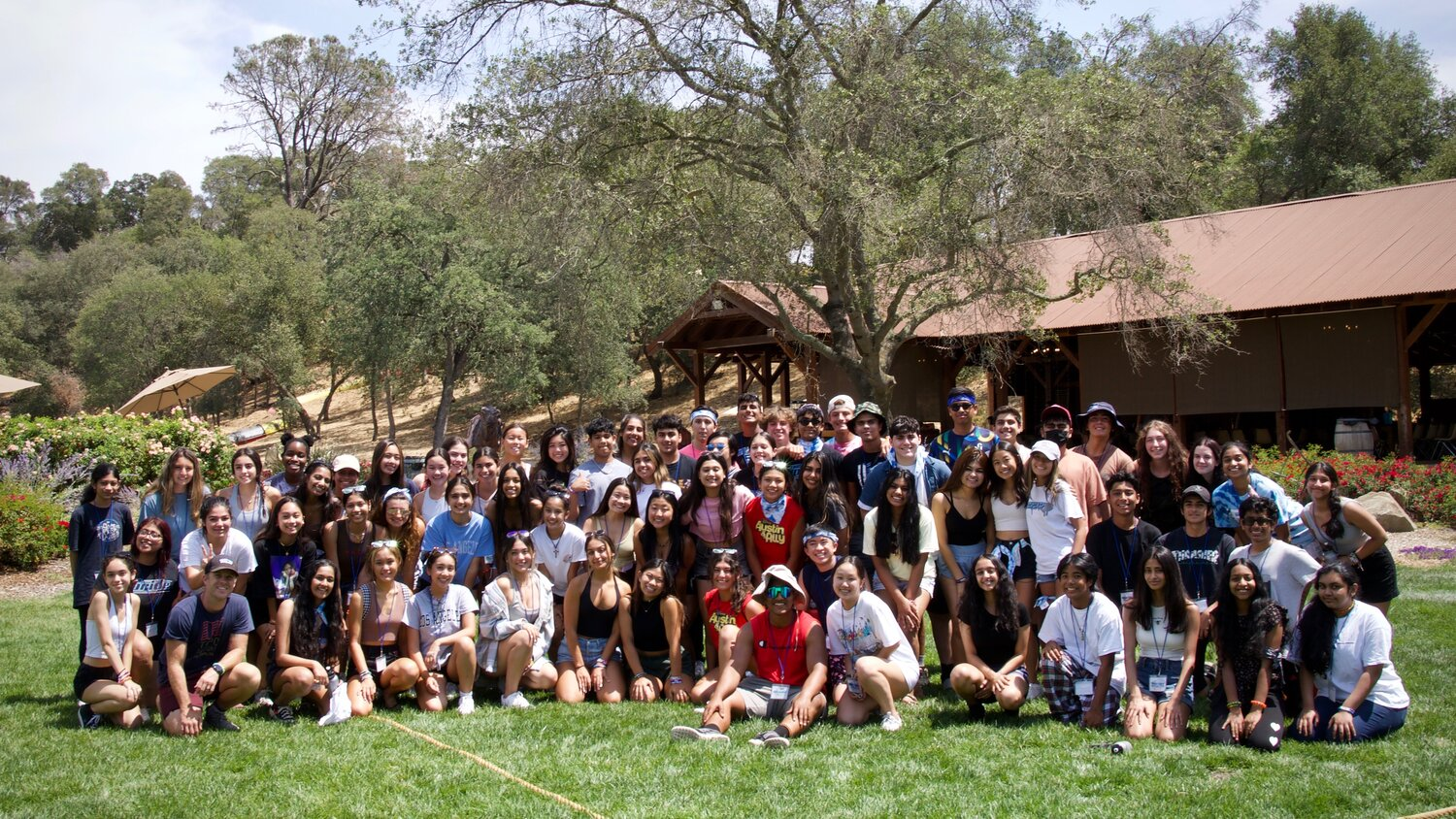 [Speaker Notes: Jacqueline Guerrero (SRV)]
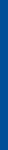 ETHNIC STUDIES
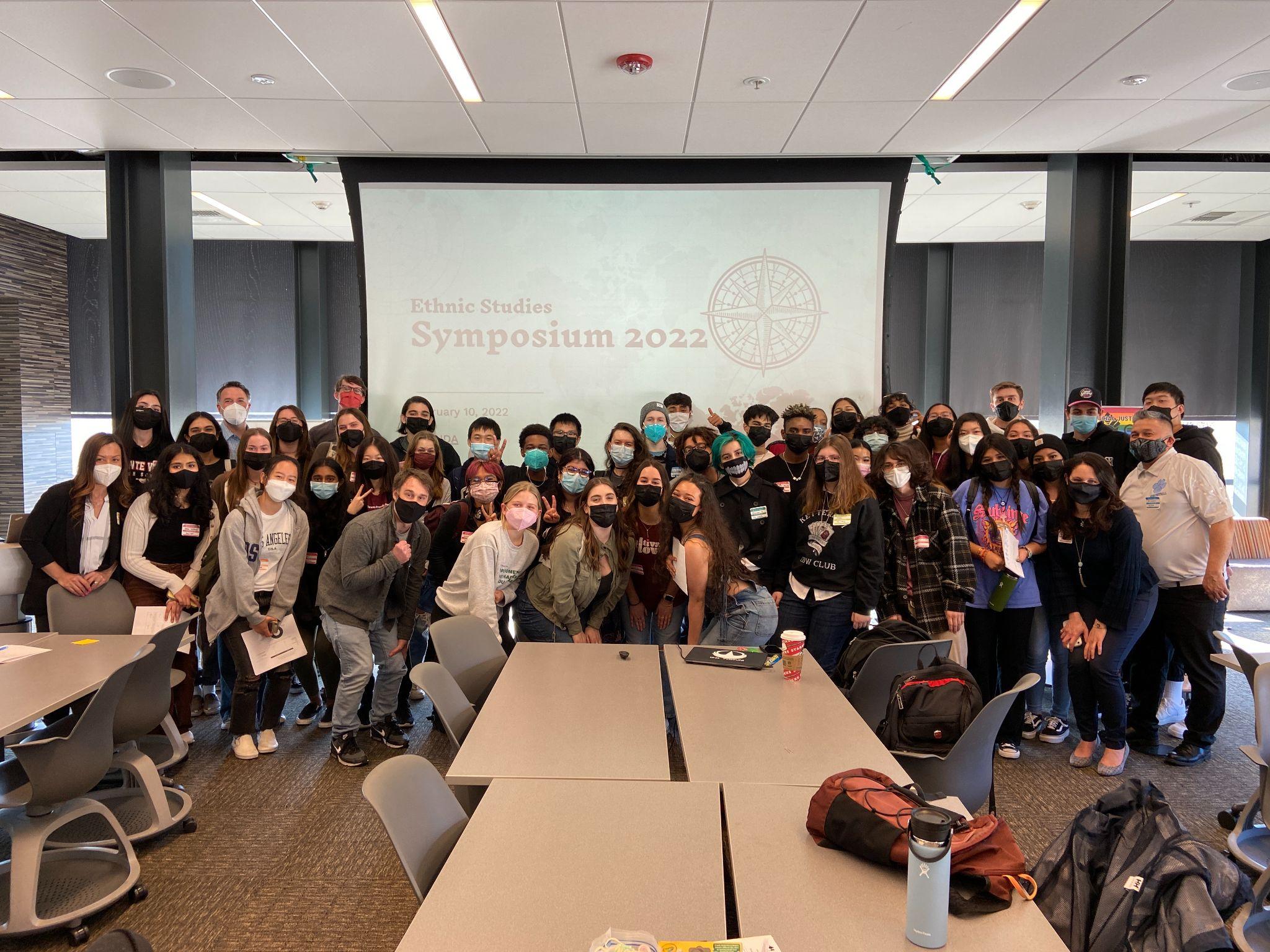 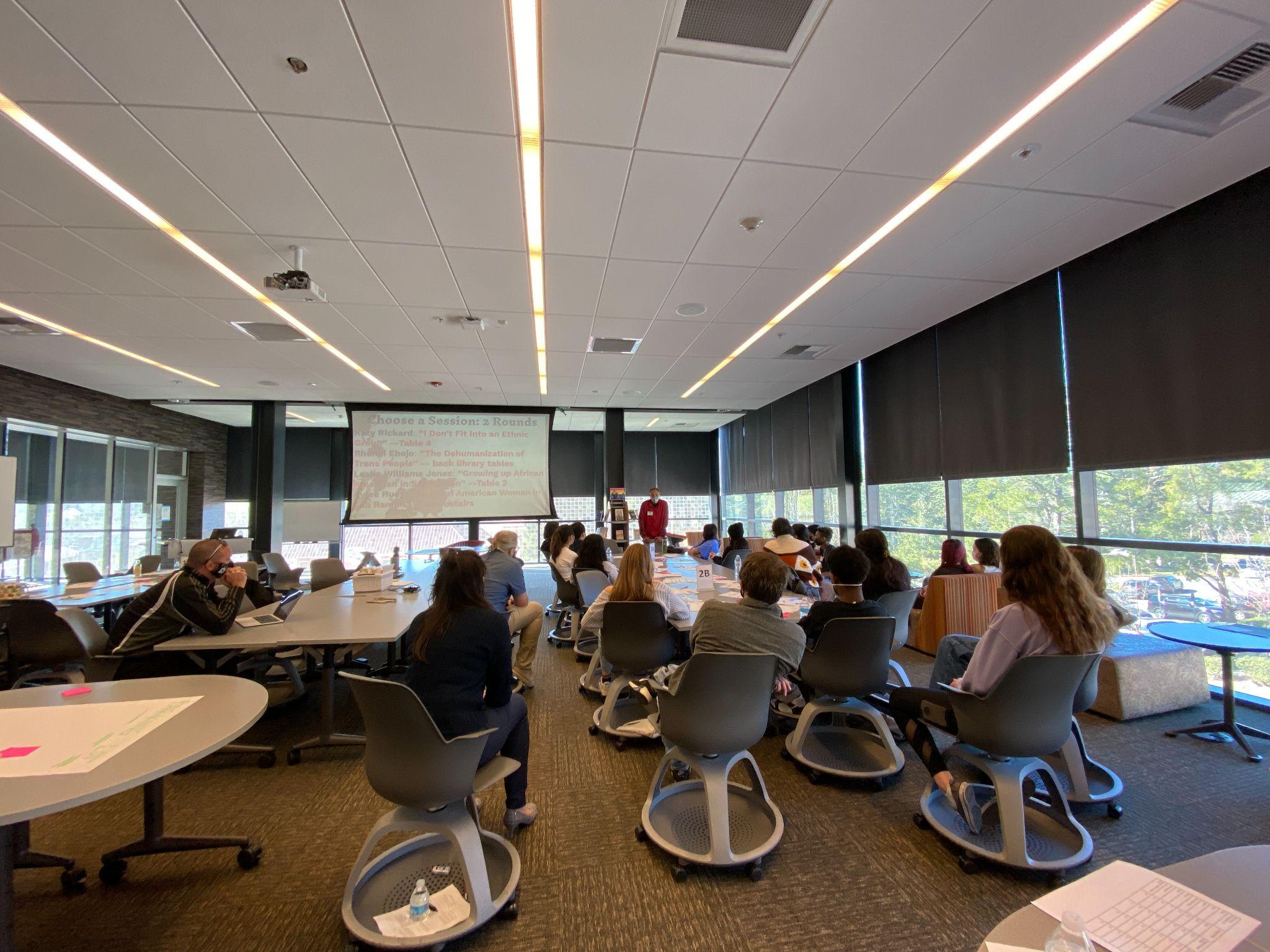 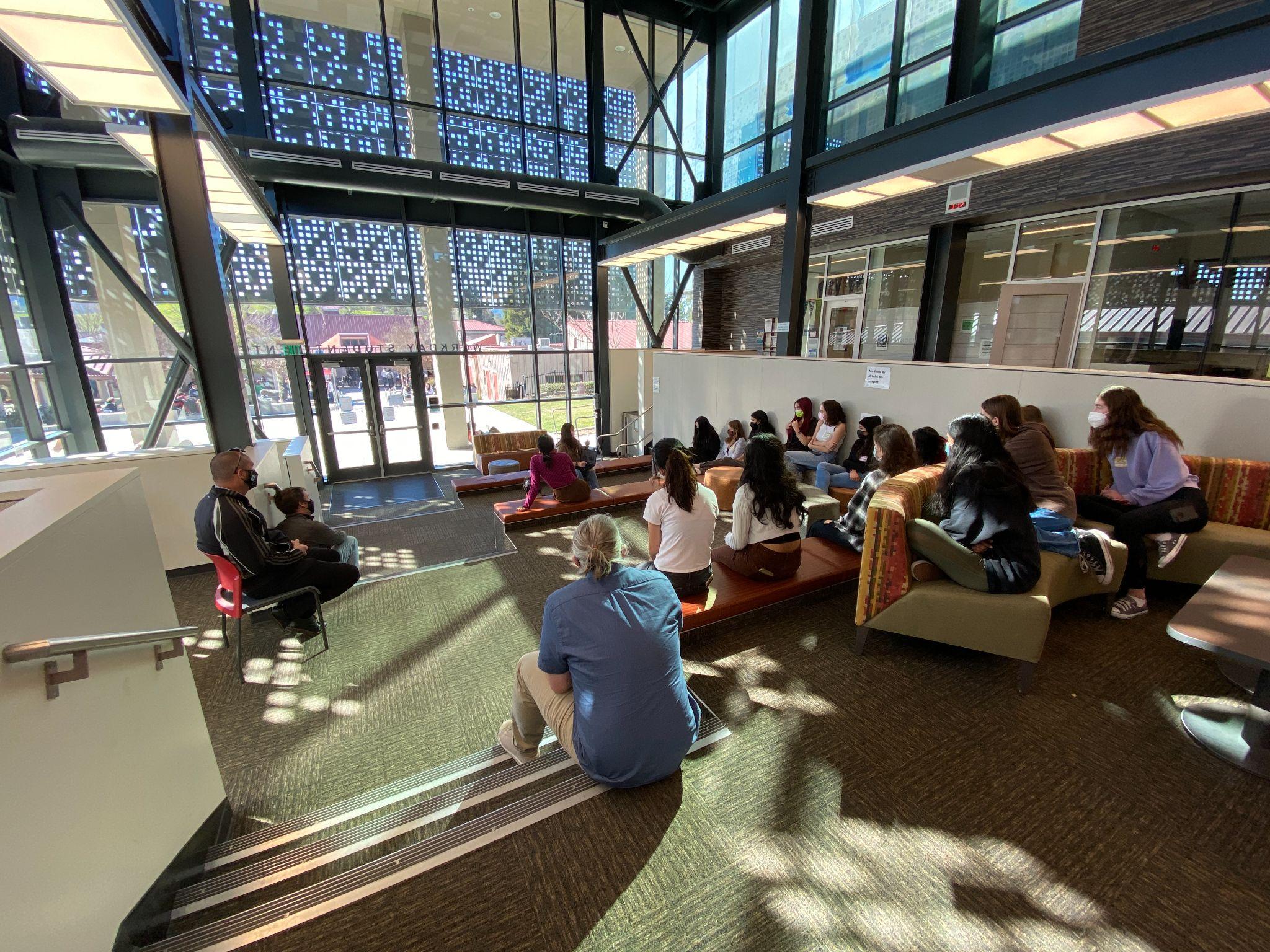 [Speaker Notes: Leslie Williams Jones (DH) and Sami Tripasuri (CH)]
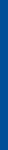 RESTORATIVE JUSTICE
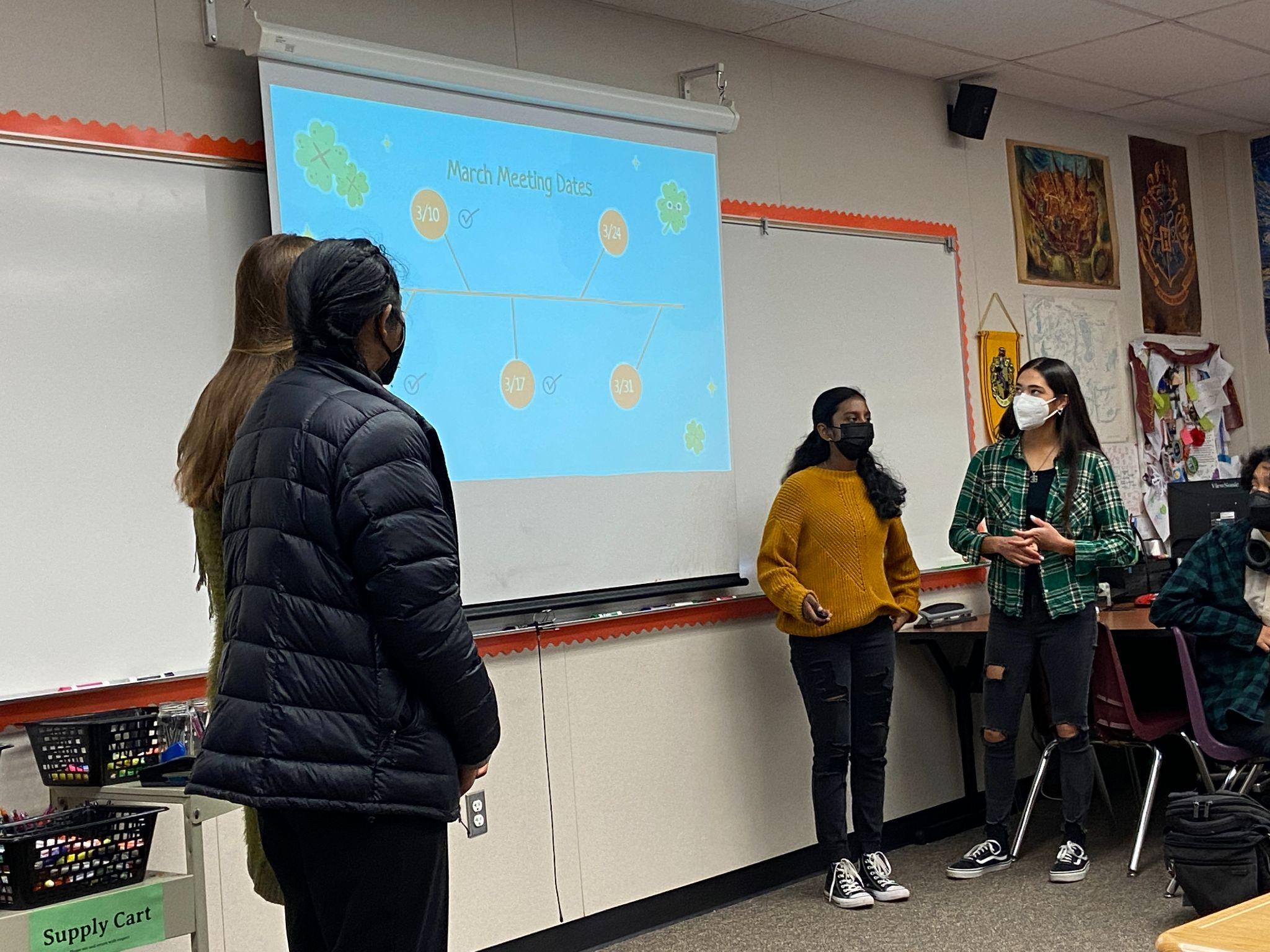 CHS RESTORATIVE JUSTICE COALITION
[Speaker Notes: Hailey Godin (CH) and Yukta Chutturi (CH)]
Call to Action
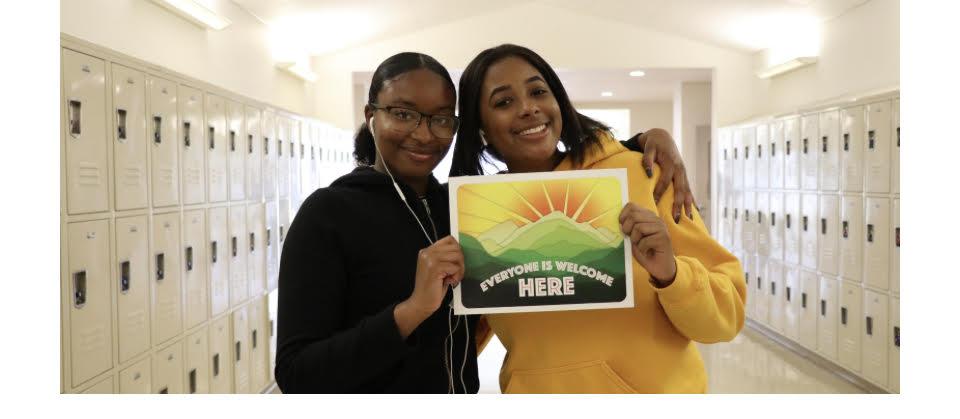 Elevate student voice in schools and the district
Board presentations
Community engagement
Participation in steering committees
Student-led Instagram
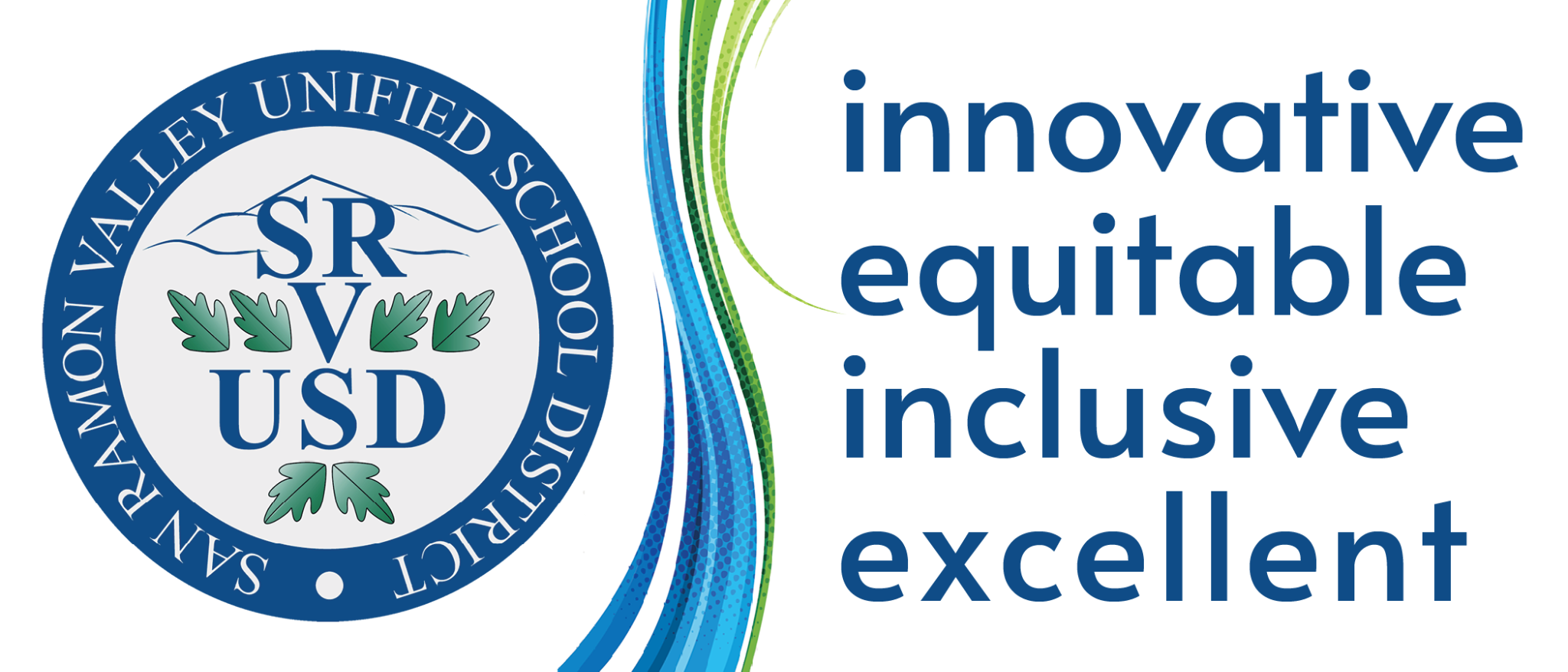 Call to Action
Engage in student-centered approach
Student Trustee
Student Senate
Student voice in decision making around SRVUSD Strategic Directions
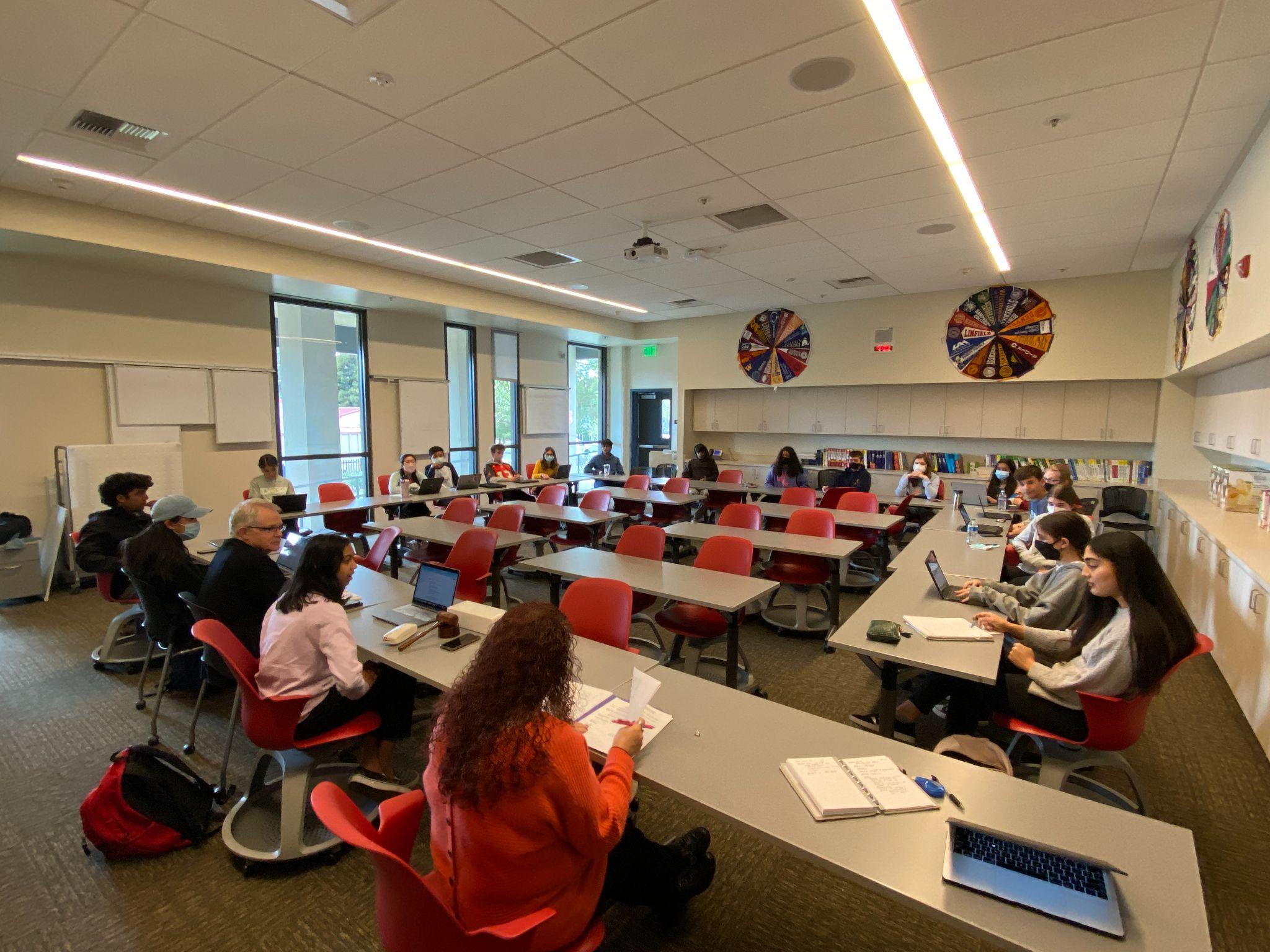 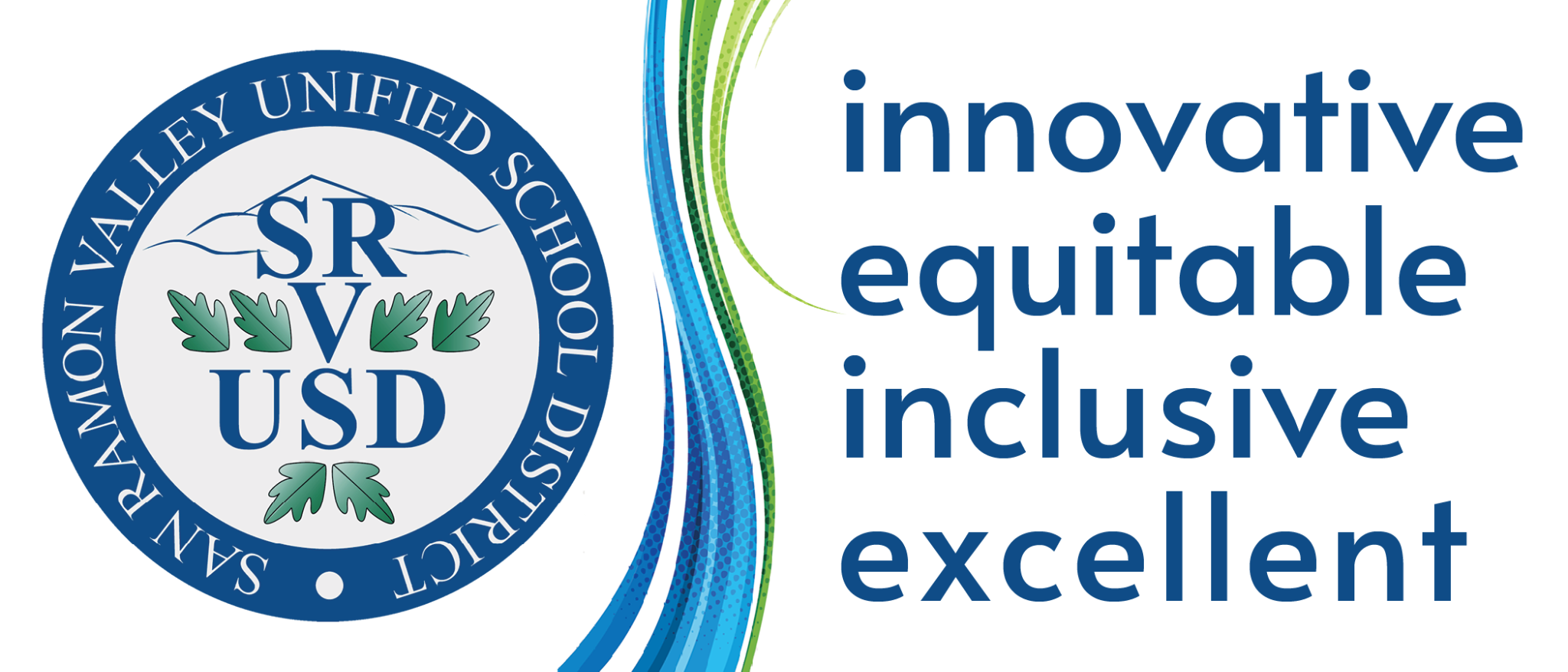 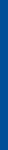 SHARED LEADERSHIP
Understand, engage, and improve in the continuous improvement process
Create opportunities for students to share their voice and experience
Enhance trust across the district
Implement leadership development programs
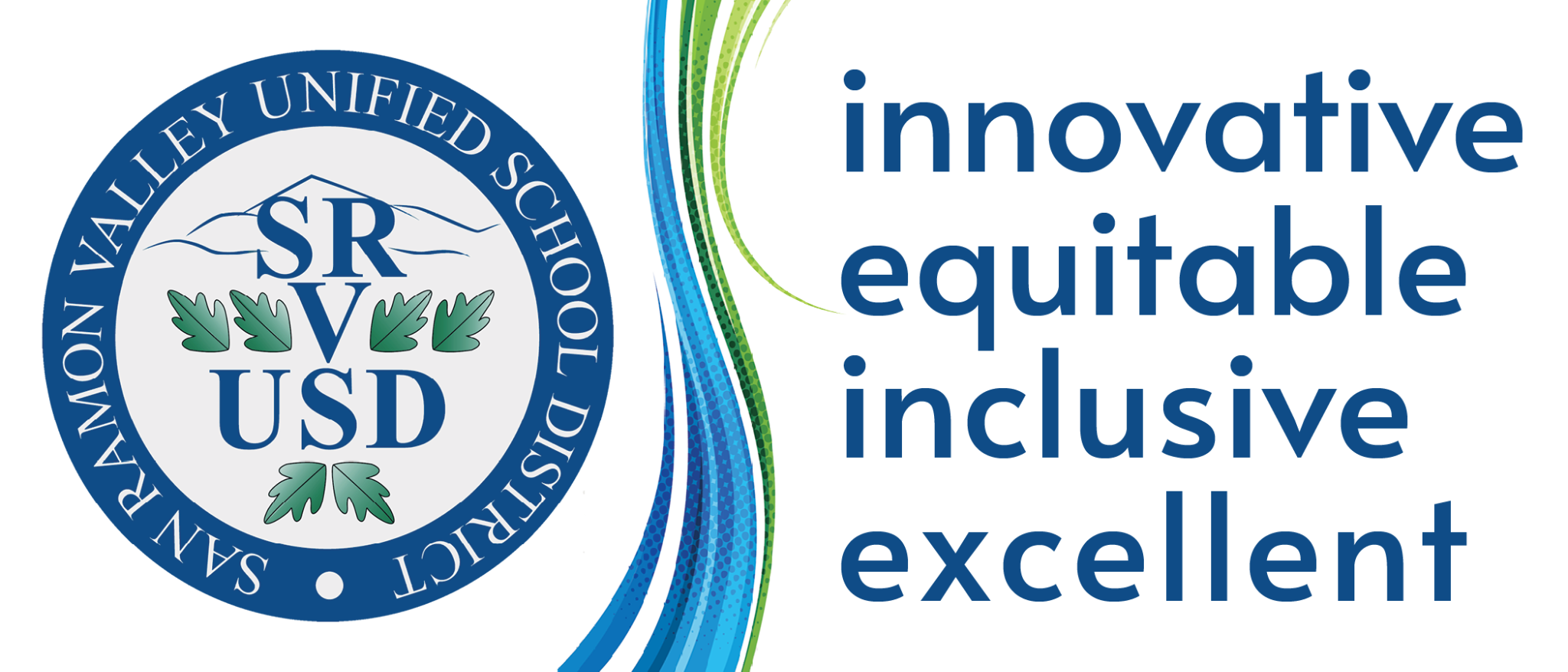 “Education is the most powerful weapon which you can use to change the world.”
—Nelson Mandela
THANK YOU!
Questions/Comments?
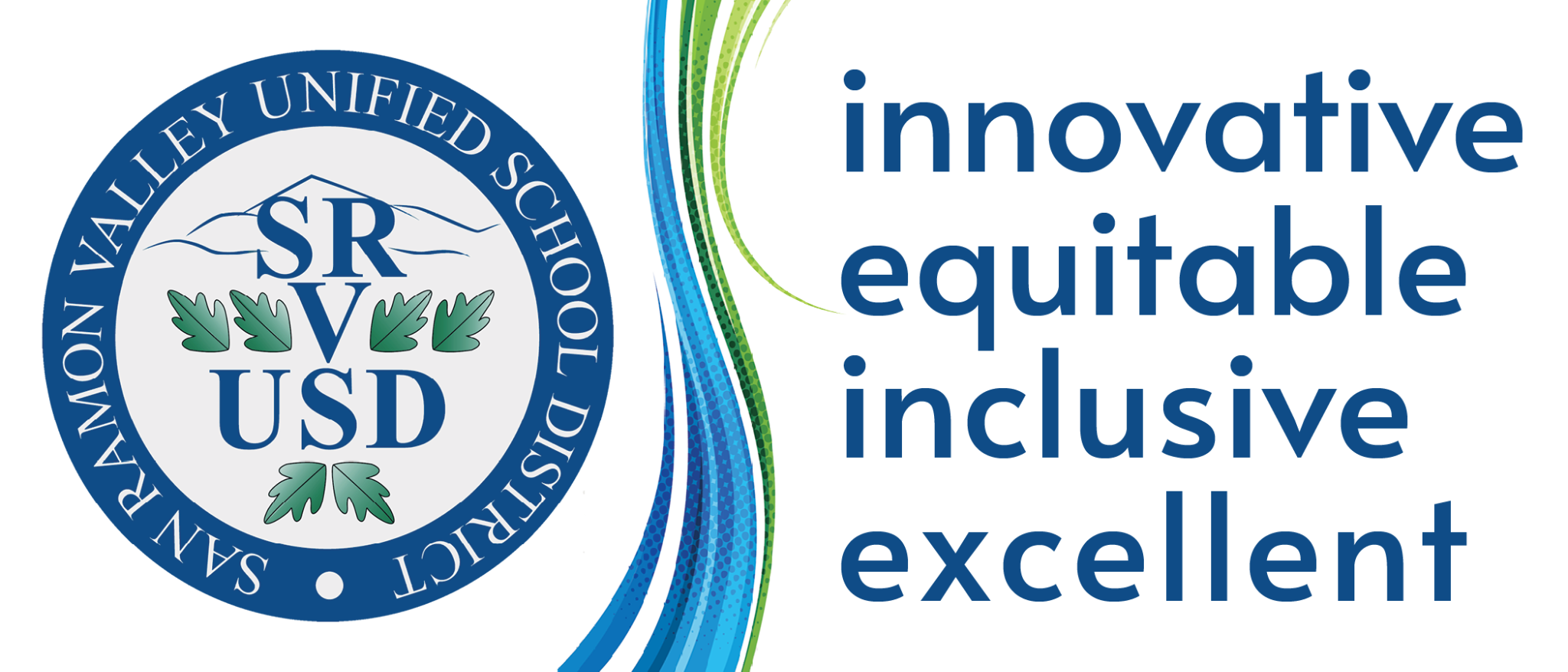 ACTIONS
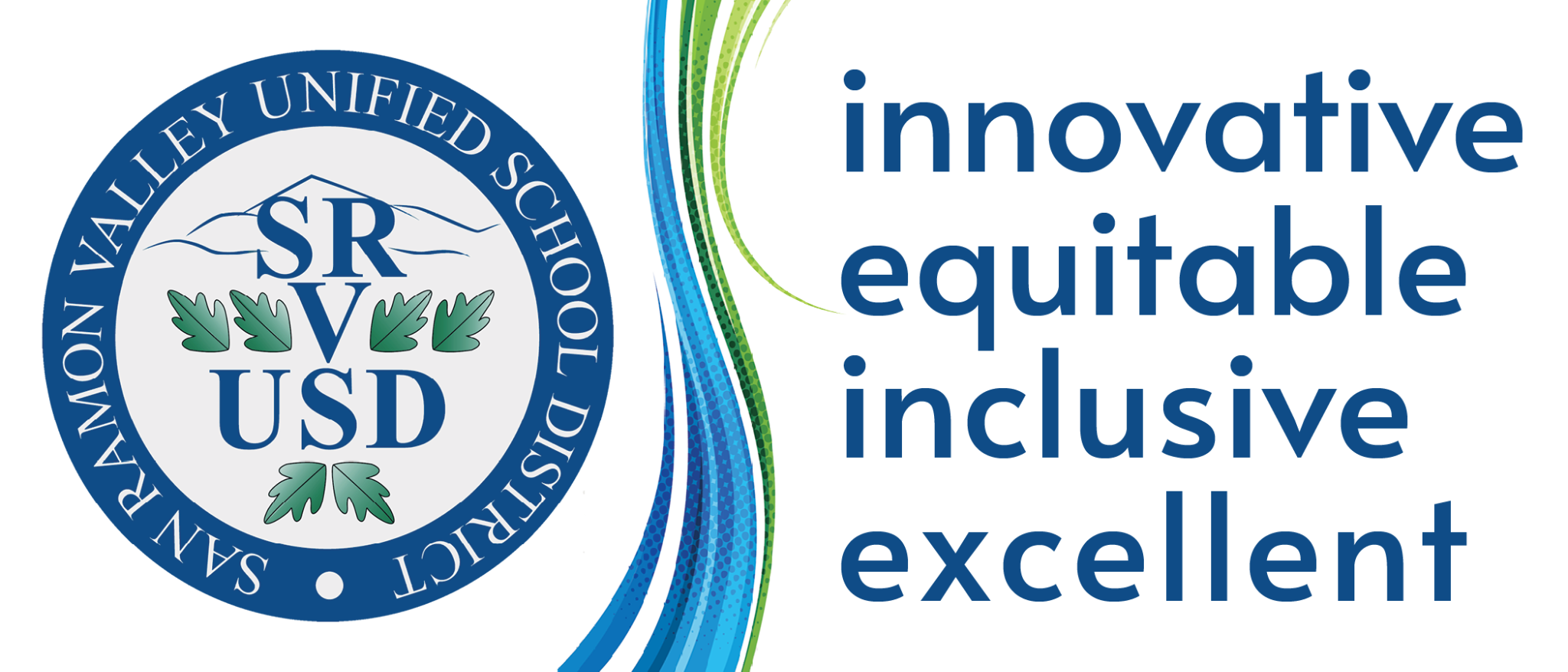 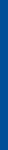 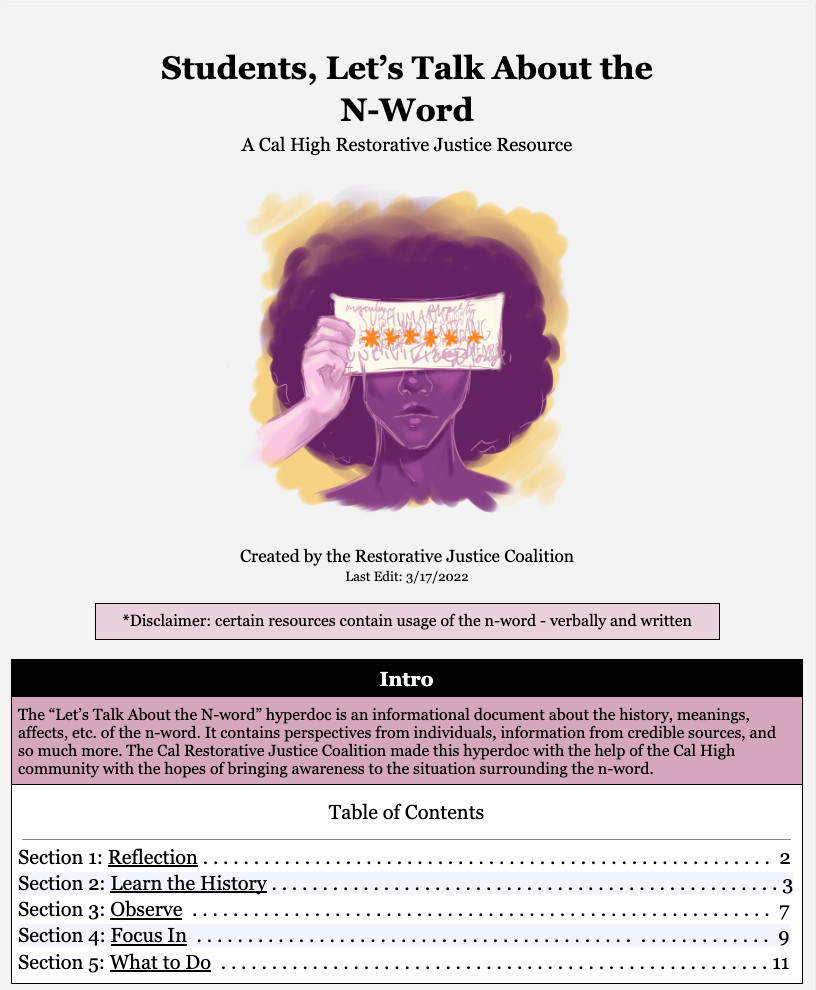 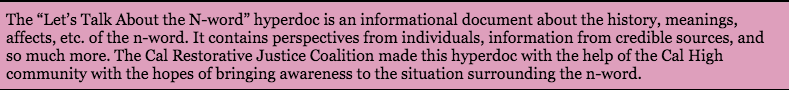 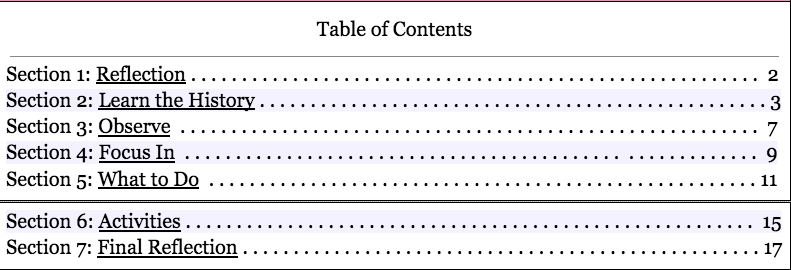 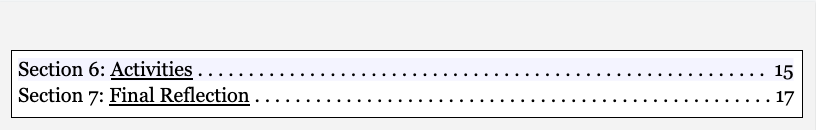 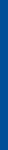 CULTURE OF RESPONSIVENESS
Effective, expedient and responsive service to all stakeholders
Enhance all processes and procedures by gaining insights and making necessary changes
Strengthen communication, enhance our website, and provide support to our staff
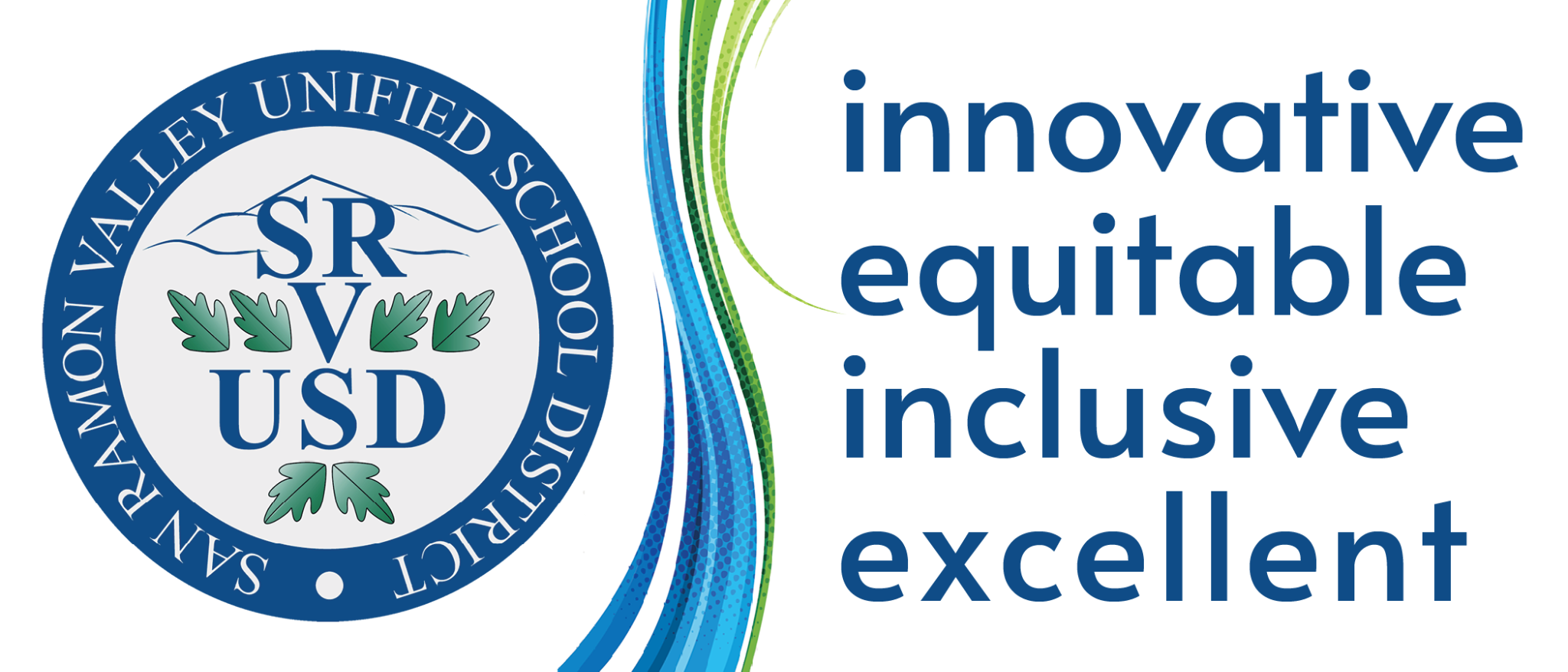 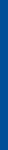 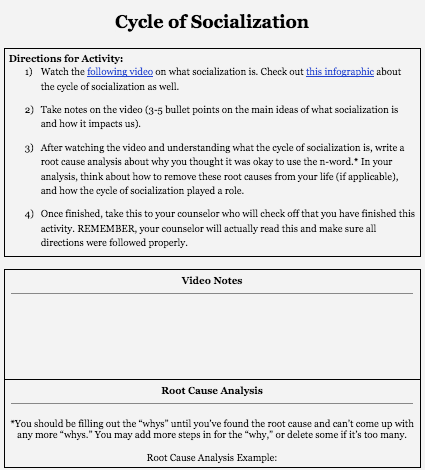 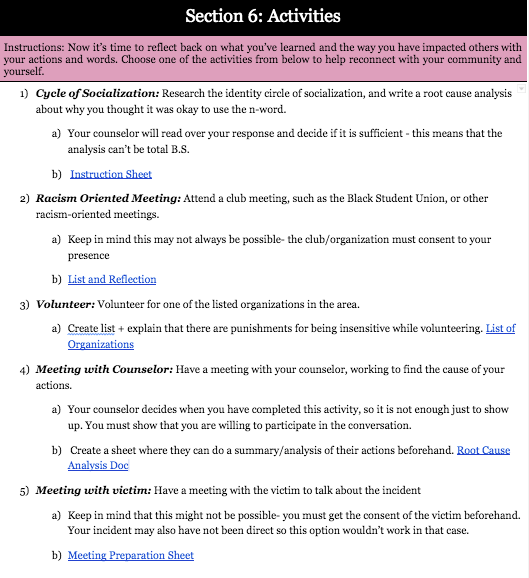 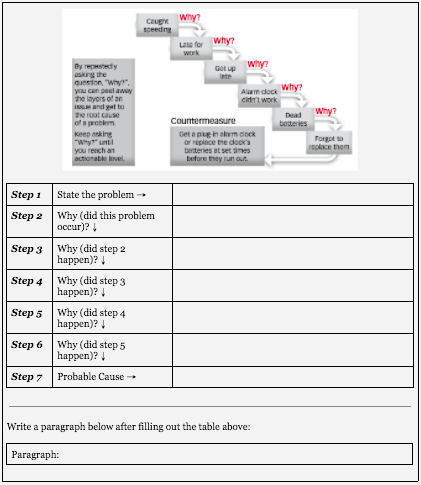